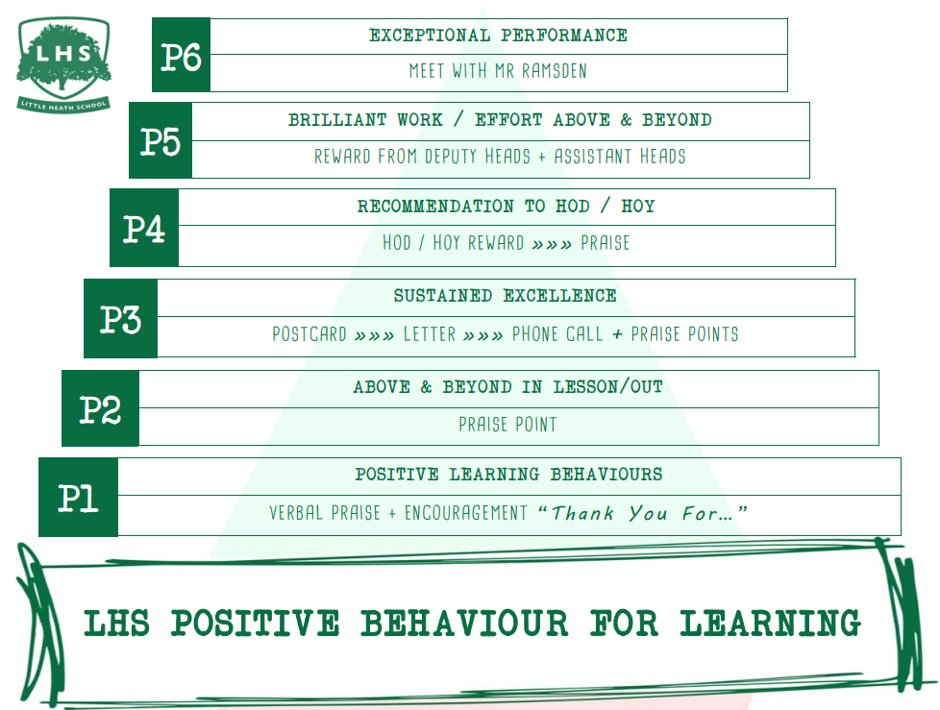 DNA: Get logged on
Title:Cambridge Tech IT
Aims:
Understand the course structure and expectations
Introduction to Hardware
Thank you for being ready to learn!
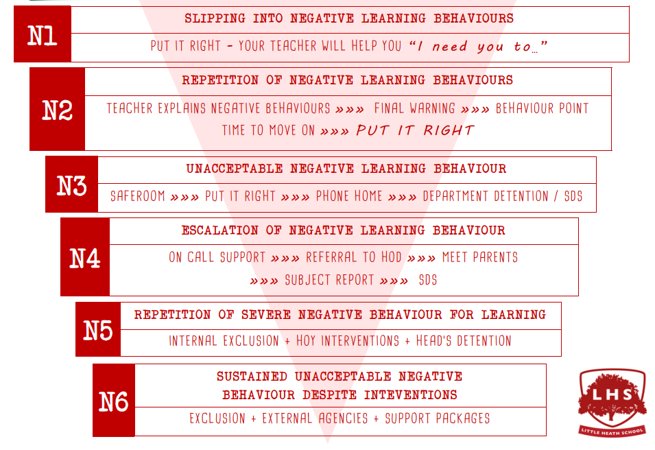 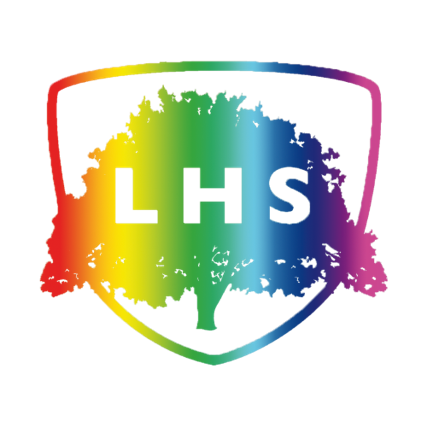 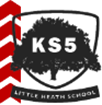 Today’s Activities
Overview of qualification 
Outline of curriculum plan
Resources
Mini lesson
Overview of qualification
Cambridge Technicals are vocational qualifications aimed specifically at students aged 16+.
They are an ideal foundation for students entering the workplace
They providing a theoretical background reinforced with practical skills that transfer into the modern workplace.
They also carry UCAS points and can be used to gain entry for further study at university.
Outline of curriculum plan
The Cambridge Technical is assessed using course work and exams
Completing 2 exam units (in year 12) will lead to OCR Level 3 Cambridge Technical Certificate in IT – equivalent UCAS points to AS
Completing 3 coursework units (in year 13) will lead to OCR Level 3 Cambridge Technical Introductory Diploma in IT equivalent to A Level
Outline of curriculum plan
Year 12: two compulsory units, both of which are assessed by written exam
Fundamentals of IT 
Information systems 
Year 13: optional (coursework-based) such as:
project planning (taught)
application development (taught)
website production (taught)
mobile technologies (app development), and 
games design and prototyping 
Some students have opted for the written examination unit in cybersecurity.
Resources
Cambridge Technicals Level 3 IT Paperback – 5 Sept. 2016
CSNewbs

https://www.csnewbs.com/
Mini lesson
OCR CTech IT | Unit 1 | 1.1 - Computer Hardware | CSNewbs

WS Computer Hardware

Other:
Demo of google classroom
Exam techniques
Questions
pbailey@littleheath.org.uk